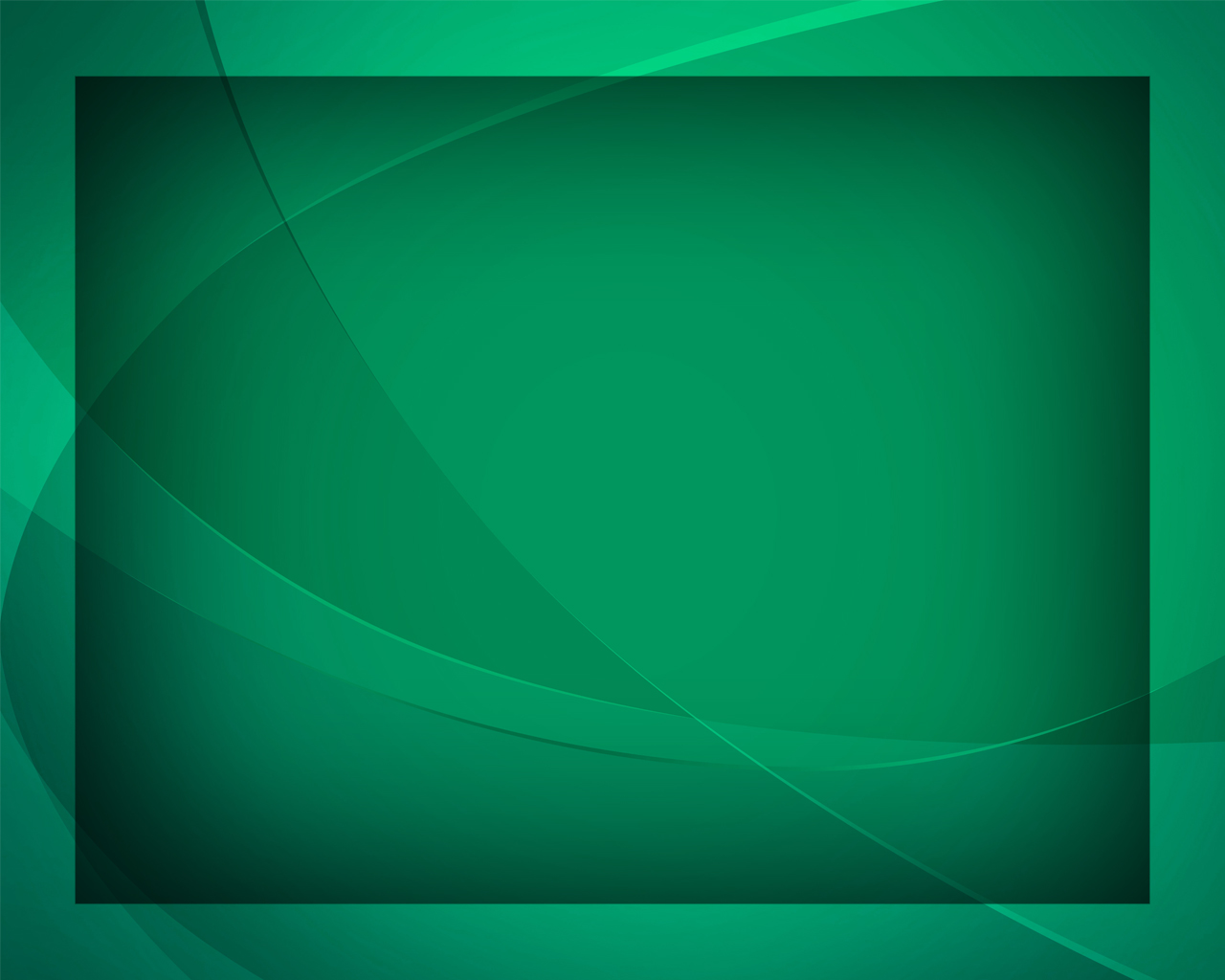 Сосчитаешь 
ли ты звёзды
Гимны надежды №357
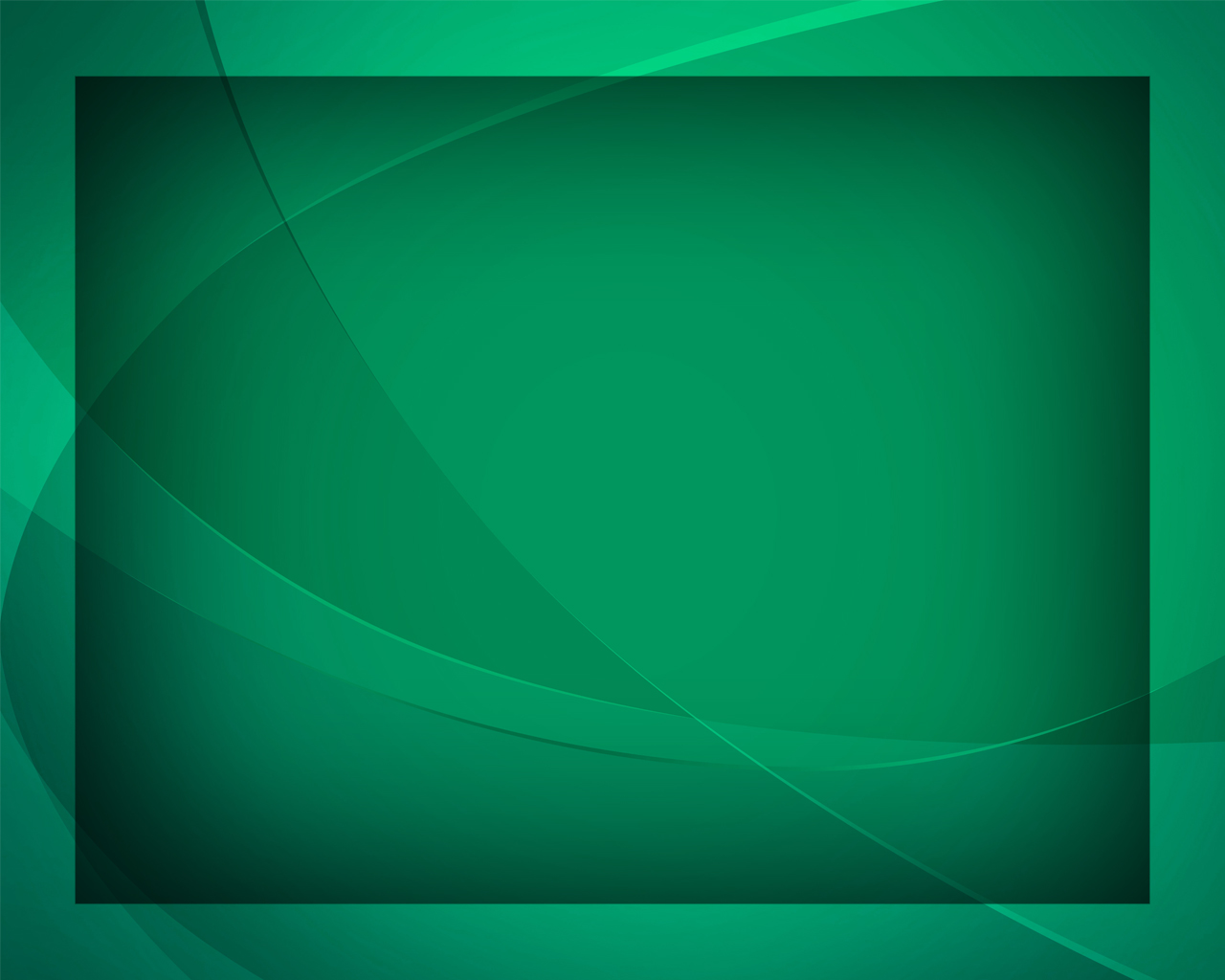 Сосчитаешь 
ли ты звёзды
В тёмном небе 
в час ночной,
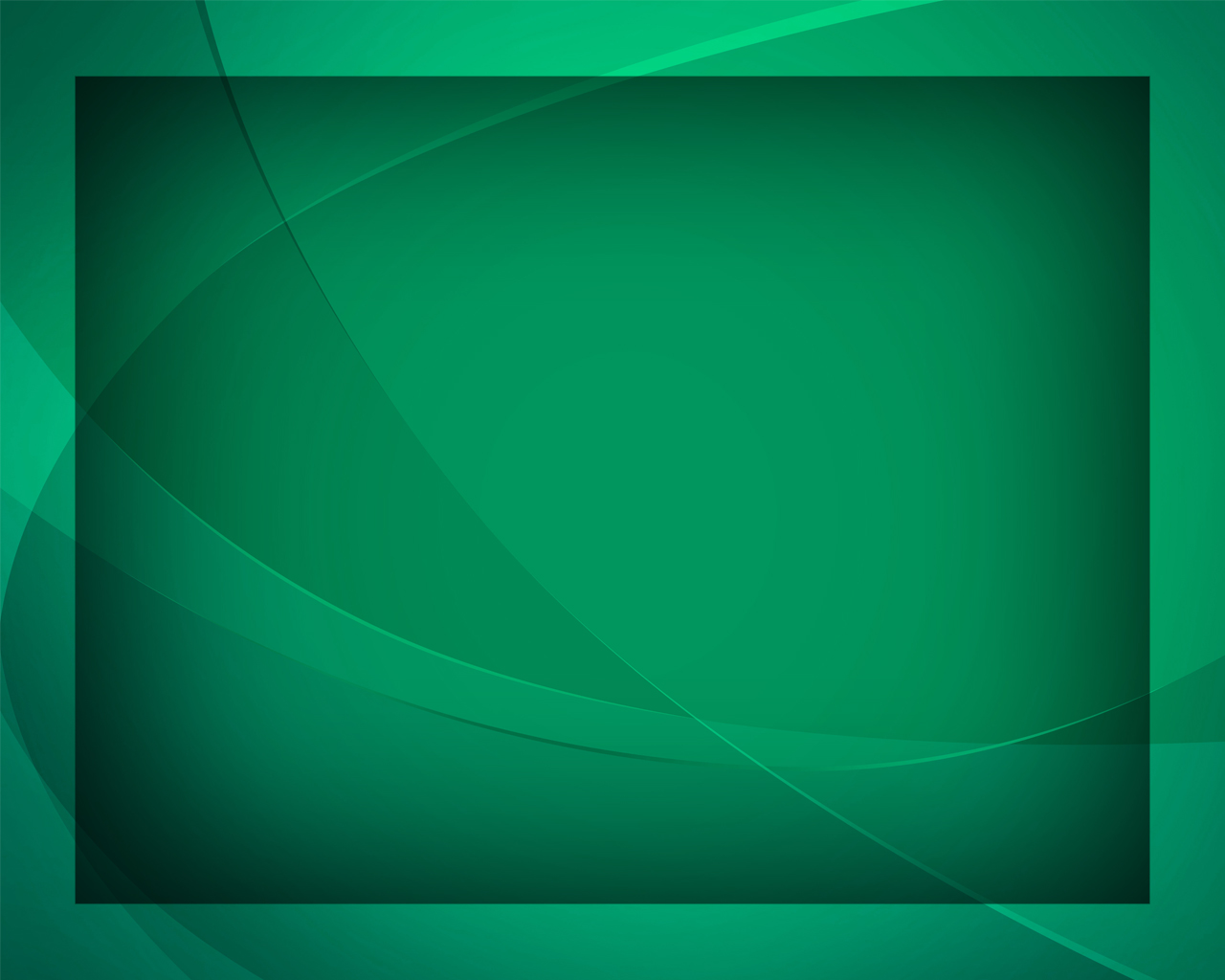 Только Бог 
число их знает, 
И создал, 
и охраняет -
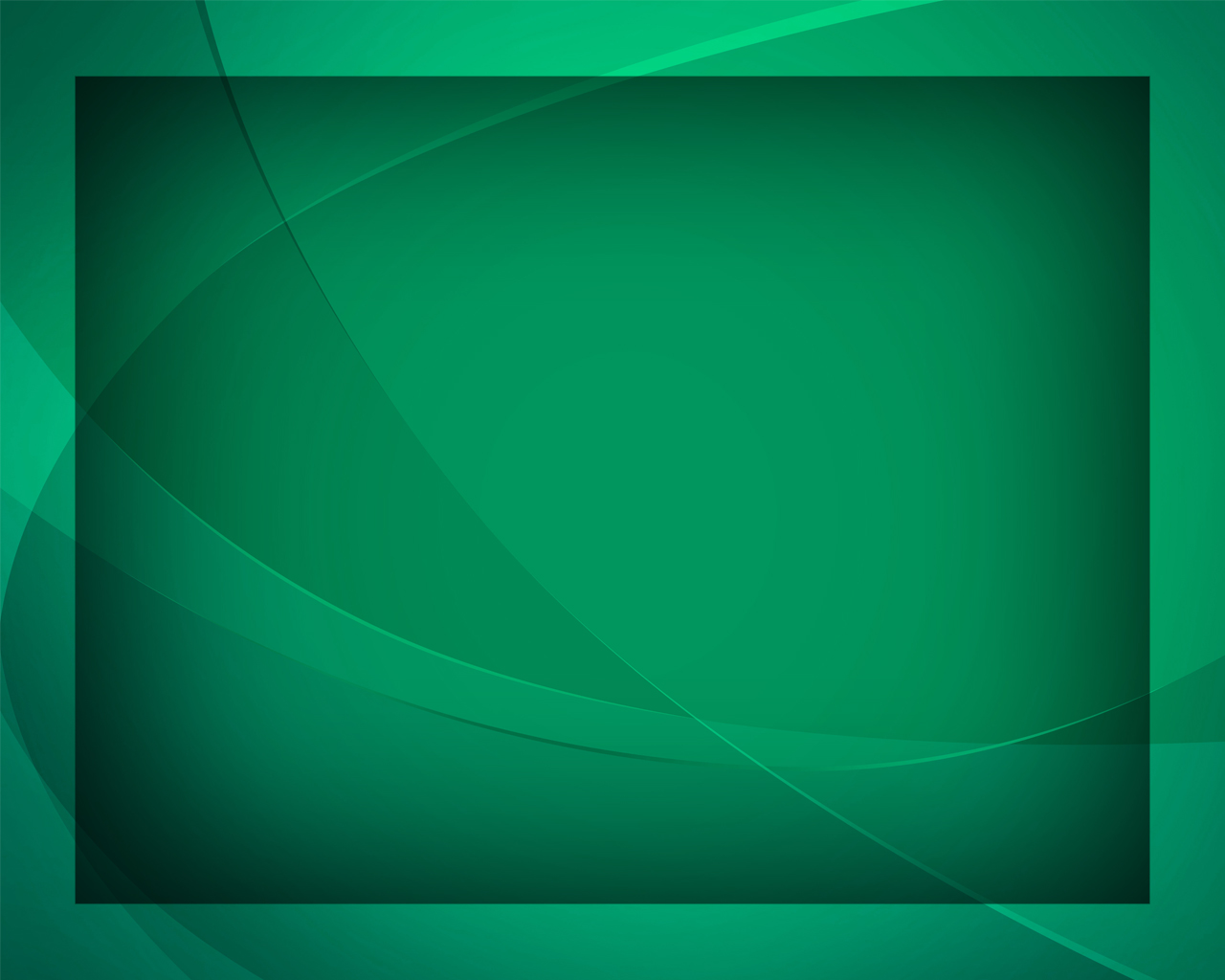 Облака, что, проплывая, 
Тают в выси голубой?
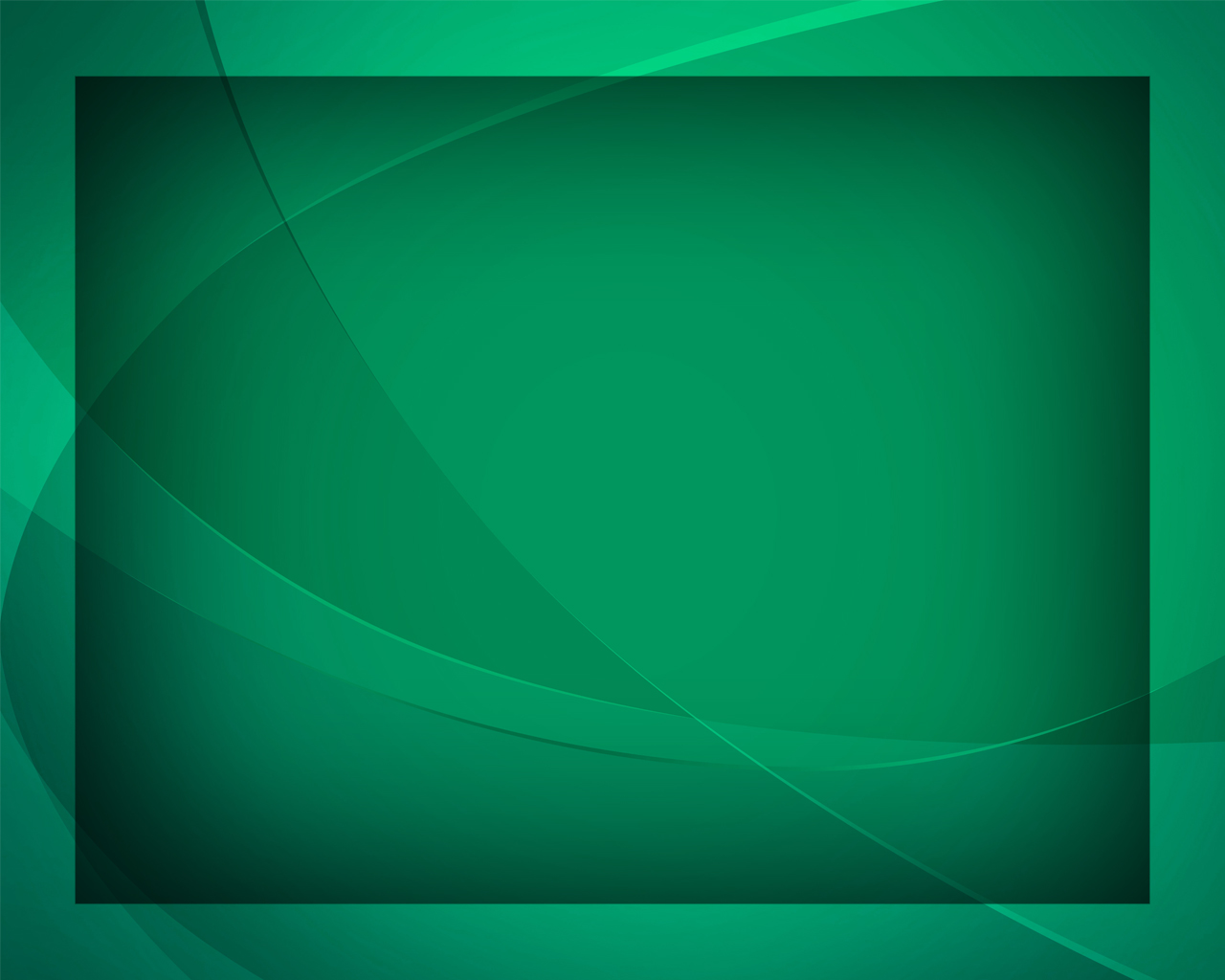 Он великий 
наш Творец. 
Он великий 
наш Творец.
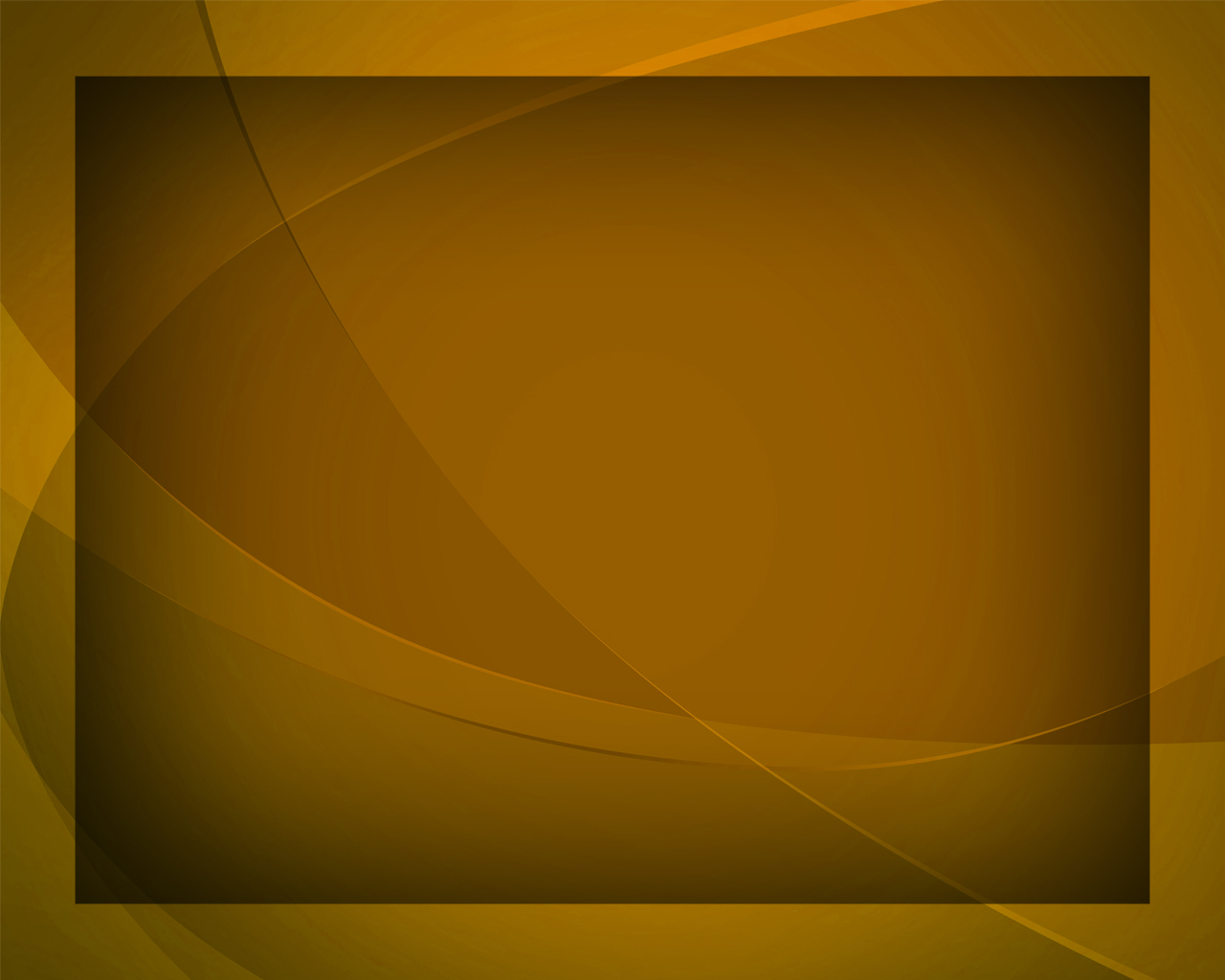 Сосчитаешь 
ли ты птичек, 
Проследишь 
ли их полёт?
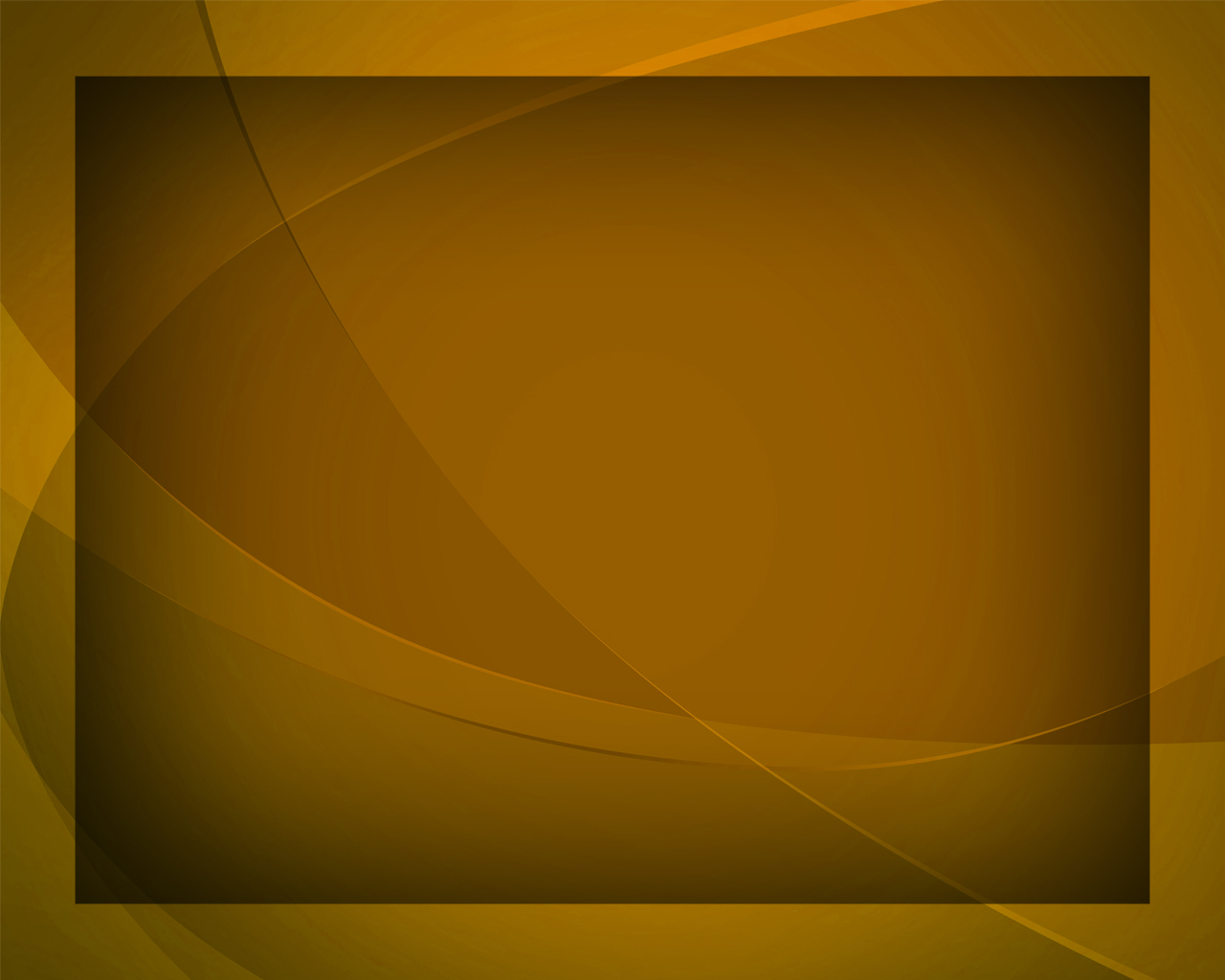 Сосчитаешь 
ли всех рыбок 
В глубине прохладных вод?
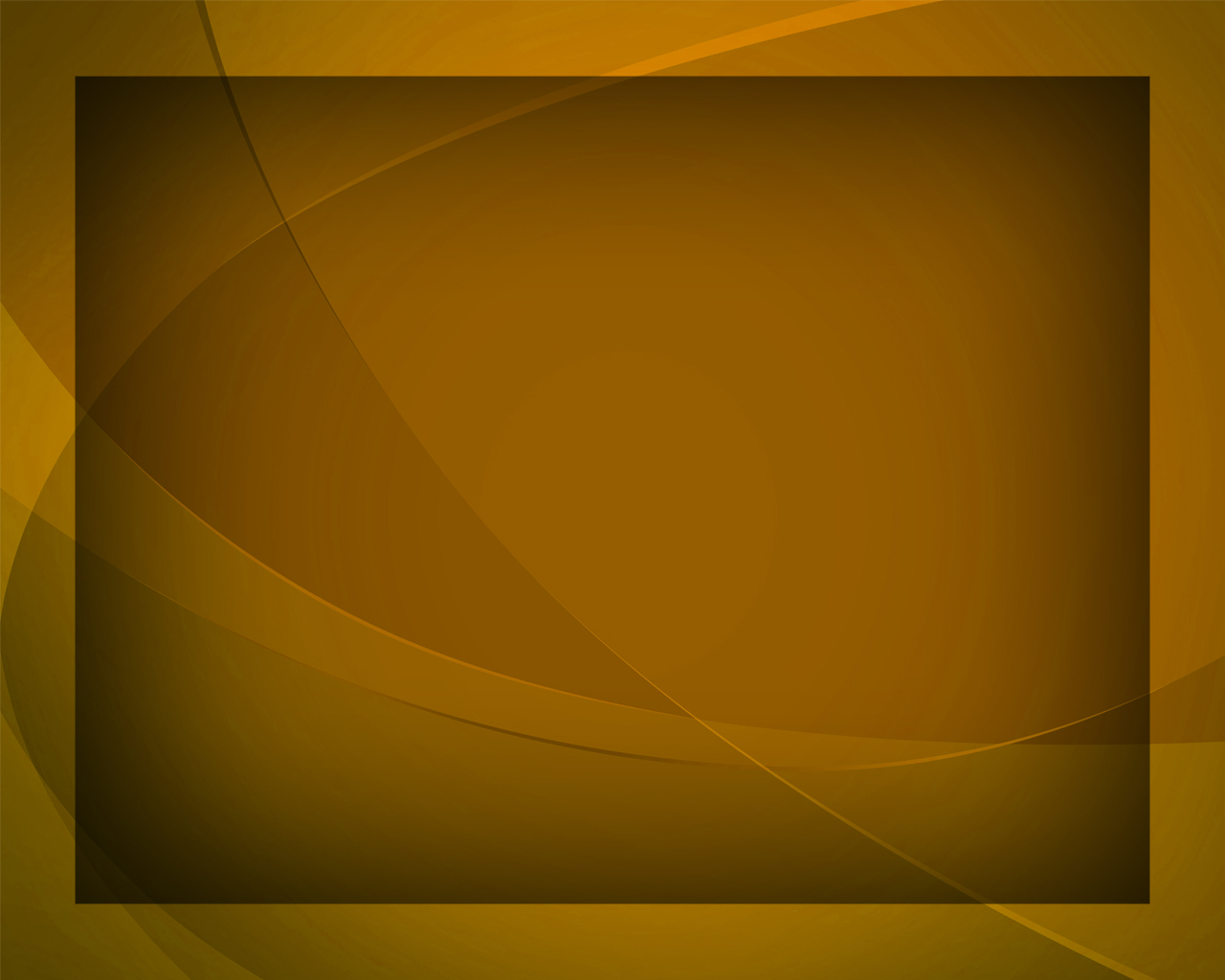 Бог по имени 
всех знает, 
Всех создал
 и охраняет,
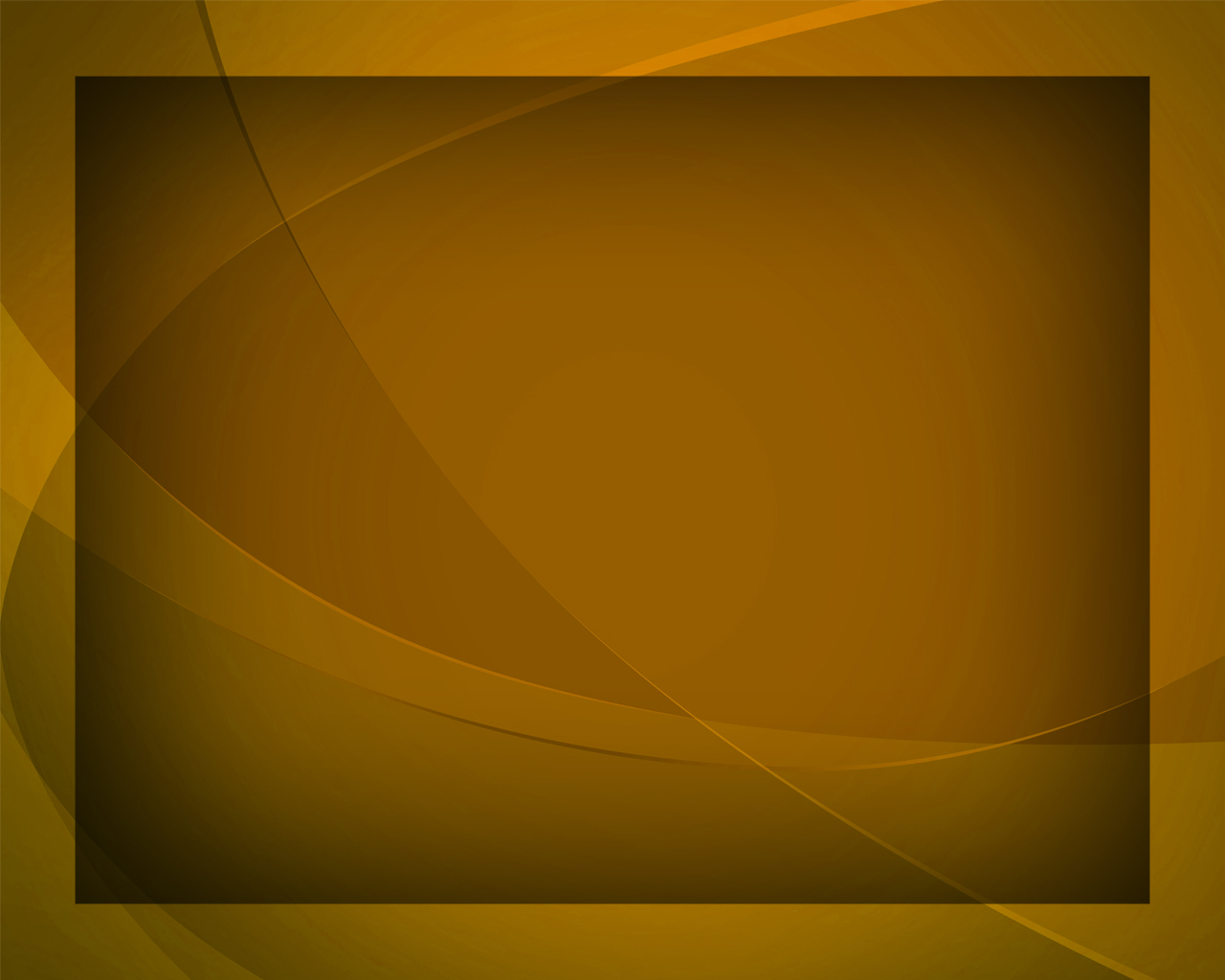 Имя каждому 
Он дал. 
Имя каждому 
Он дал.
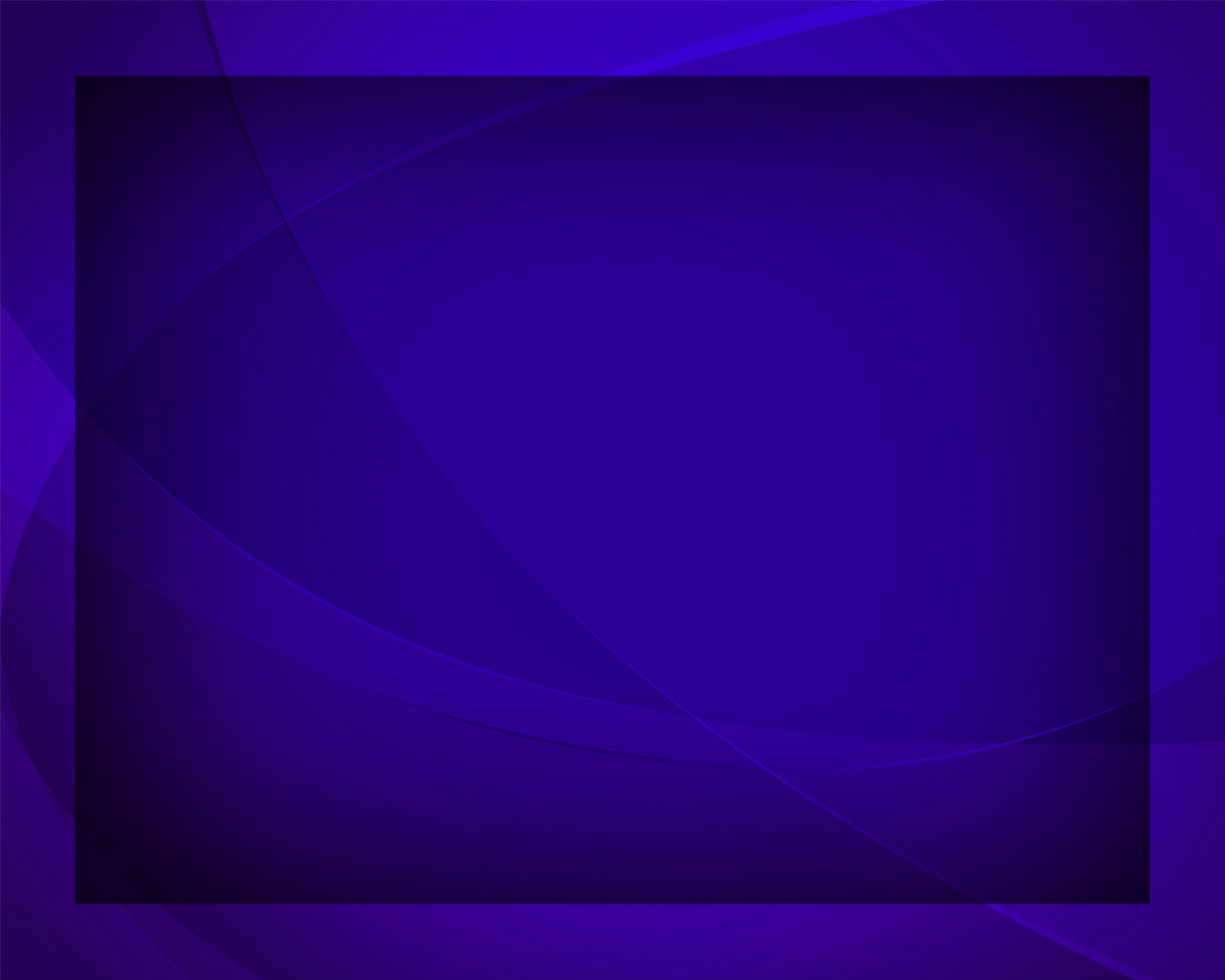 Сколько деток рано утром 
Просыпаются, встают
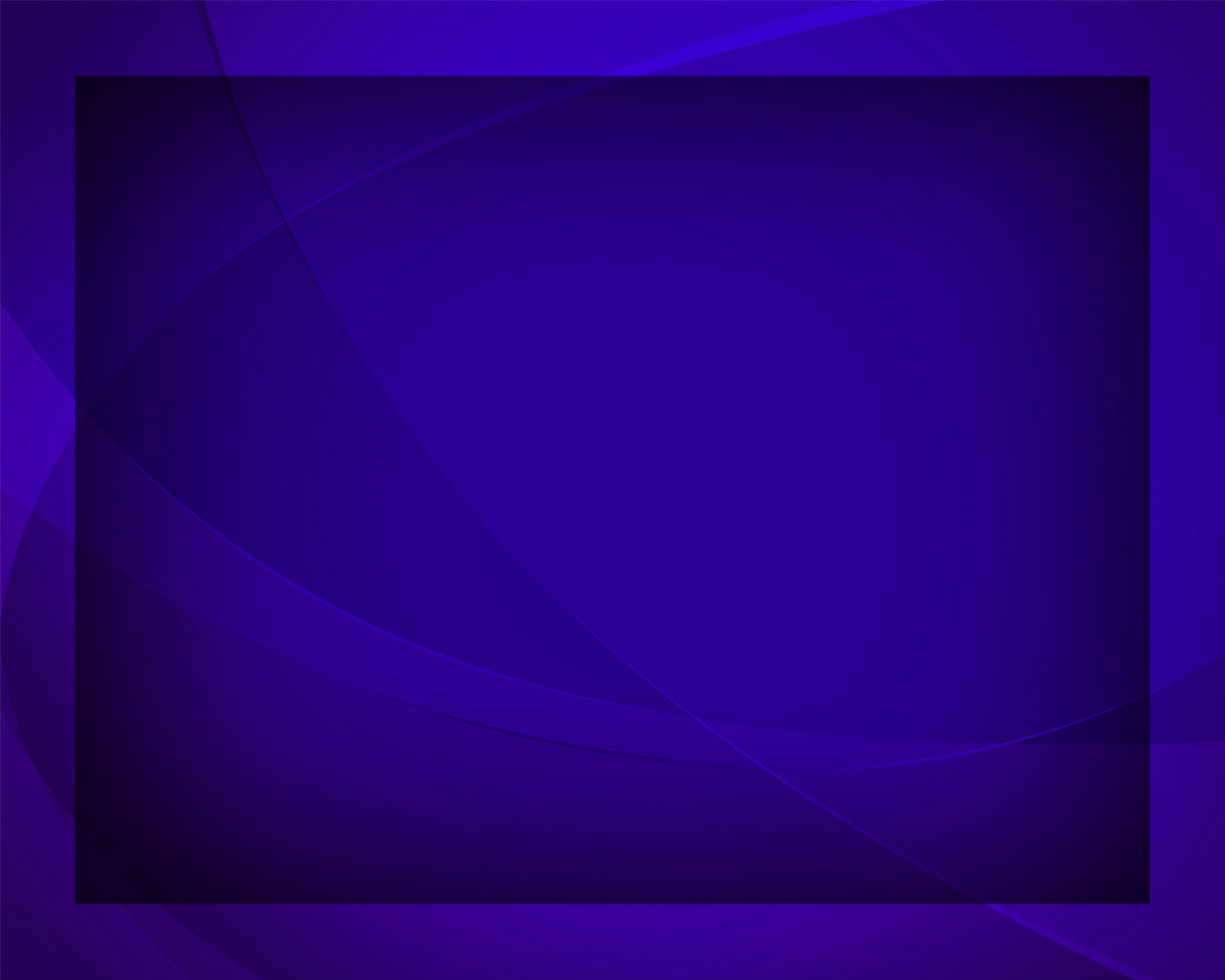 И Тому, 
Кто охранял их, 
Песни 
радостно поют.
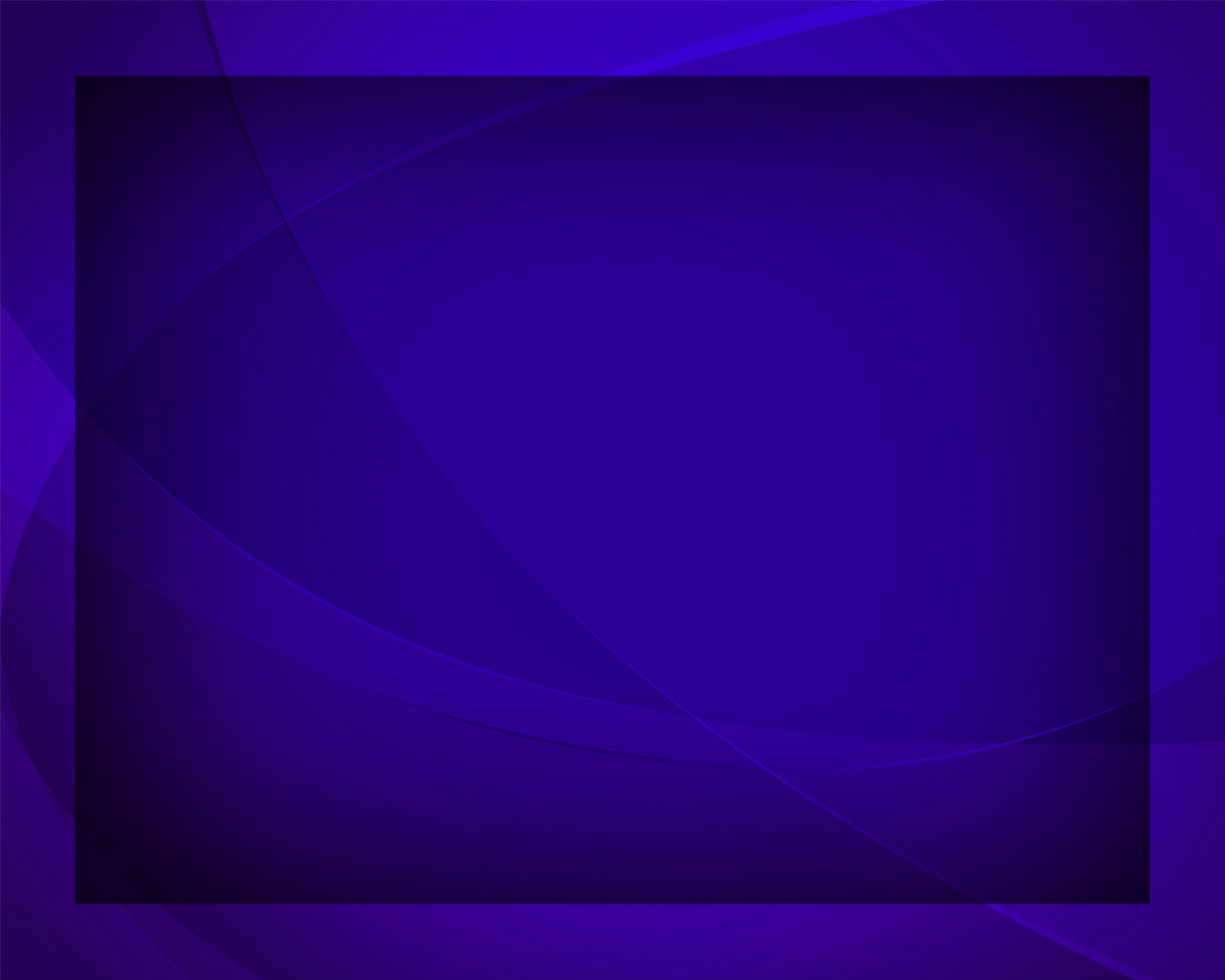 Бог их слышит,
 Бог их знает, 
Их создал 
и охраняет -
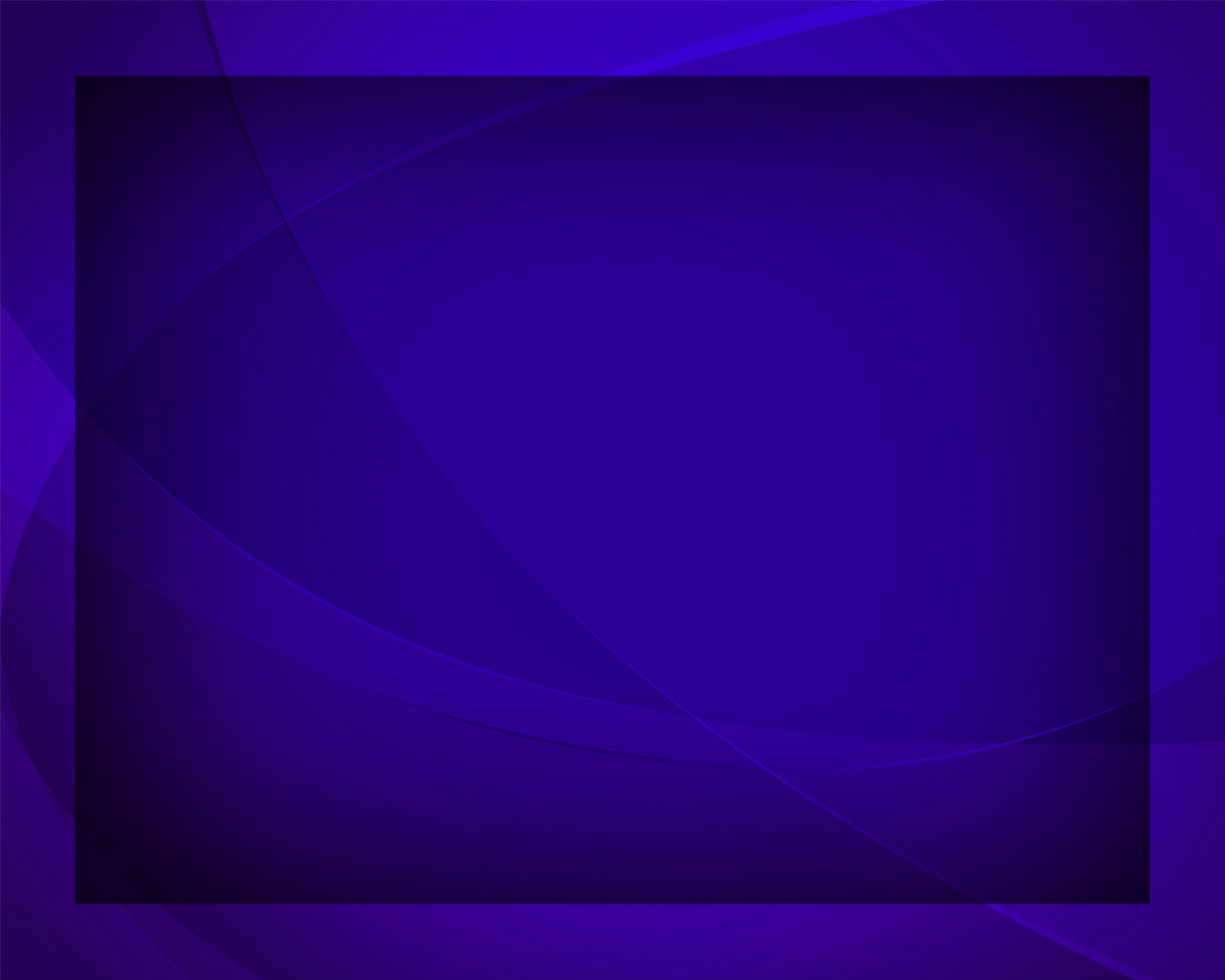 Он так любит 
всех детей! 
Он так любит 
всех детей!
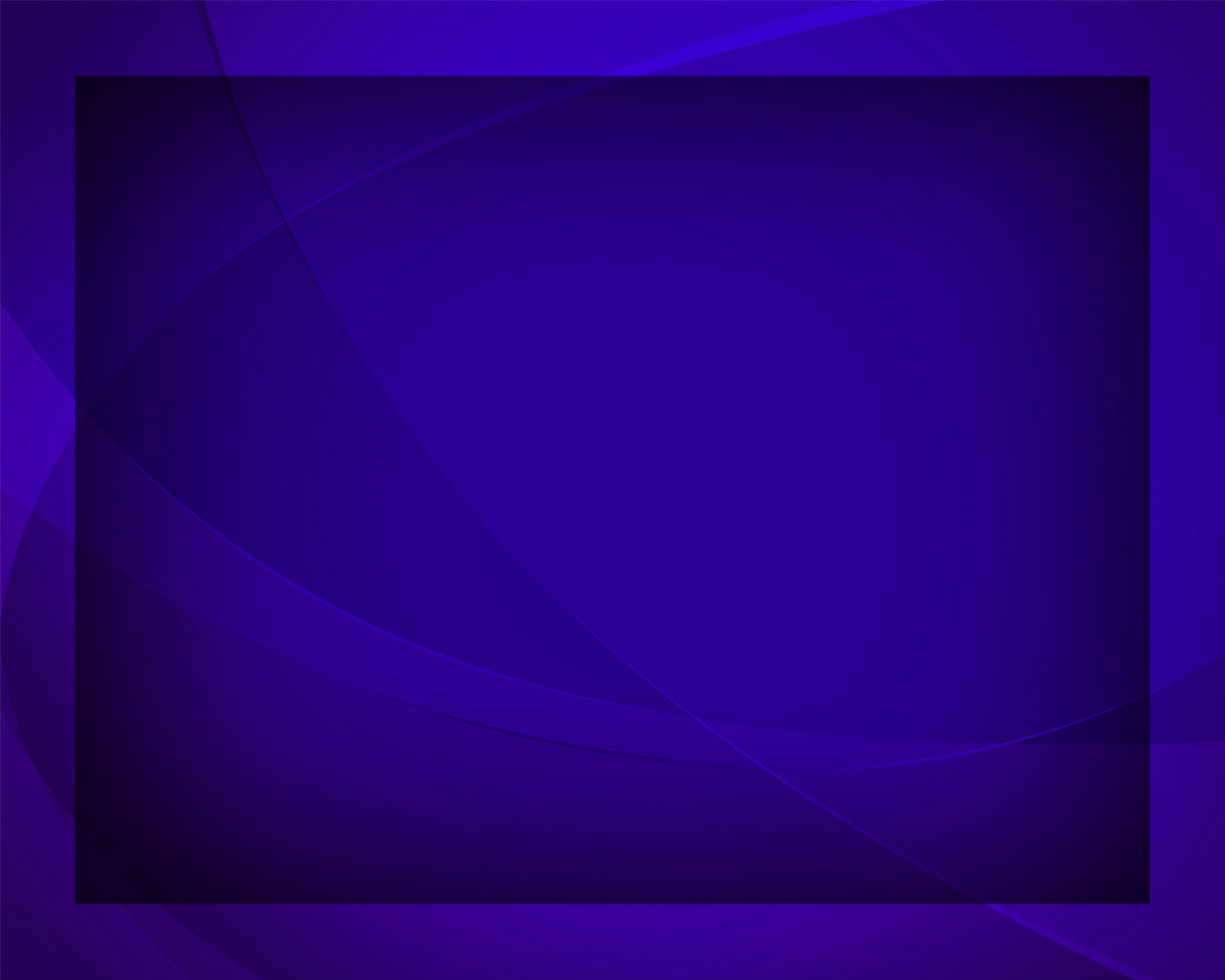